XNA:
A Evolução da Programação de Jogos
Arthur Felipe		(afaf)
Diogo Couceiro		(dcl)
Jorge Lindoso     	   	(jefl)
Sérgio Barza             	(sb) 
Flávio Pereira		(fpa2)
Gustavo Andrade	(gals)
Sumário
INTRODUÇÃO
 PROGRAMAÇÃO
 O QUE É XNA?

 XNA 2D
 XNA 3D

 CONCLUSÃO
Introdução
Brevemente... O que é XNA?
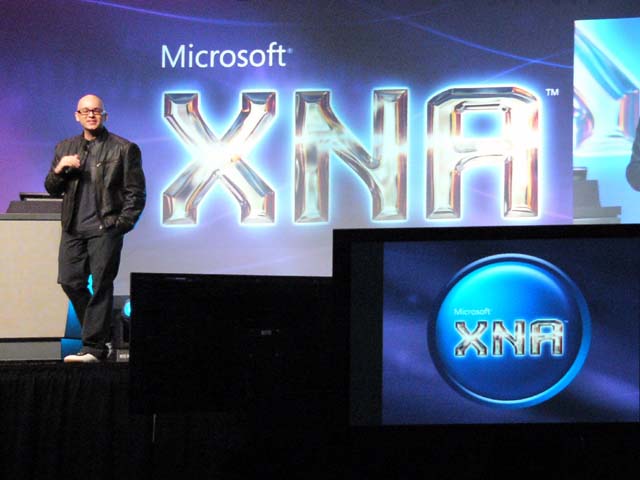 Introdução
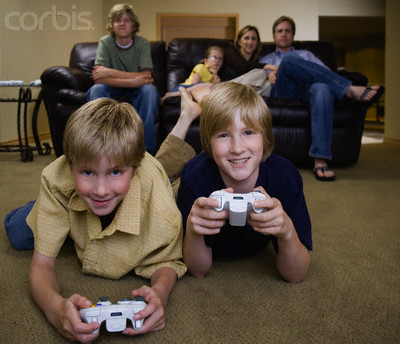 Nossa Motivação...
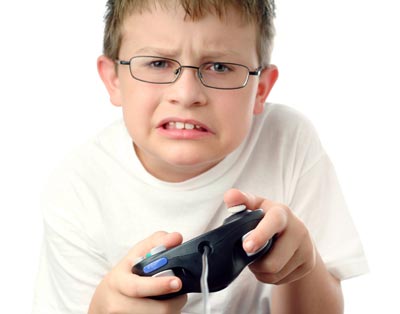 Jogos ->  envolventes
                             imersíveis
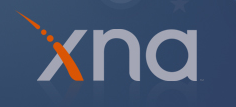 XNA ->  programação
                             evoluída
Introdução
...Motivação do Programador...
Fácil
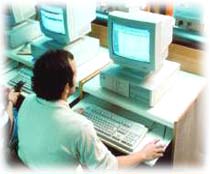 Portabilidade
Creators Club
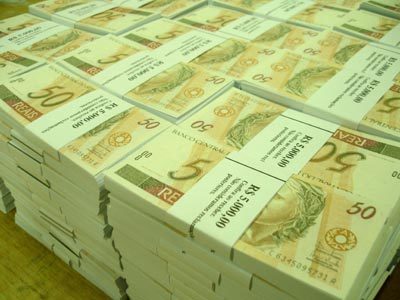 Introdução
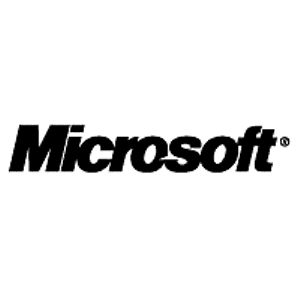 ...Motivação da Microsoft
“Há 150 milhões de jogadores em todo o mundo, e 2 bilhões de pessoas estão prontas para jogar”.Thomas Zeitner, E.A. Games.
“2010 – 46 bilhões de dólares, aumento de 70% em 5 anos.” PriceWaterhouseCoopers
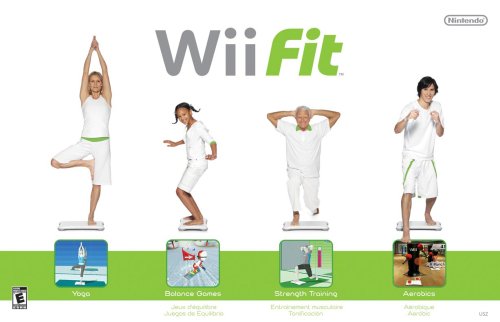 Novo Público ->
Programação de Jogos
Desenvolvimento de Jogos >>>
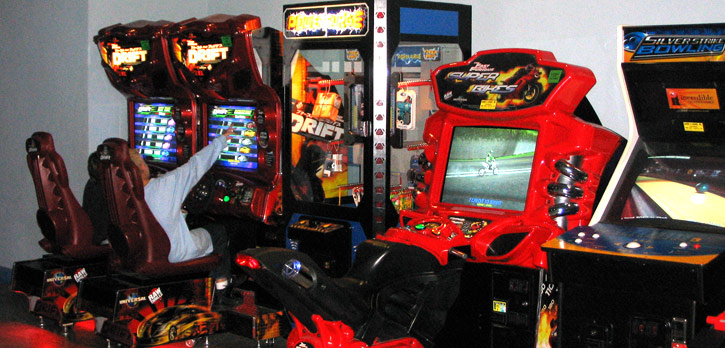 Programação de Jogos
Programando Jogos !
???
???
Linguagens
Frameworks
Bibliotecas
???
APIs
???
???
GameEngine
Arquitetura
Programação de Jogos
Linguagens...
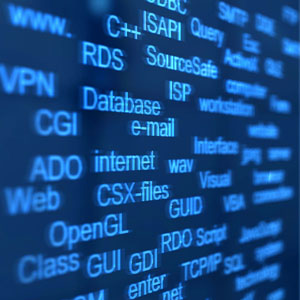 Programação de Jogos
Linguagens de SHADERS !
Efeitos de iluminação e sombreamento
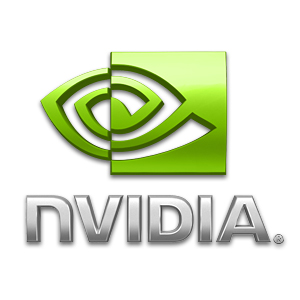 Processamento na GPU
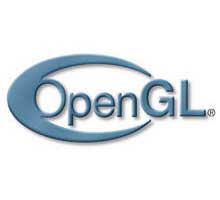 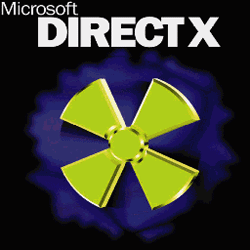 CG		Nvidia

 GLSL		OpenGL

 HLSL		DirectX / XNA
Programação de Jogos
Bibliotecas, APIs e Frameworks...
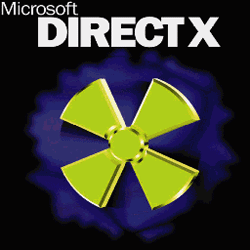 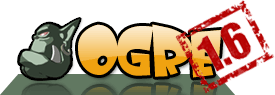 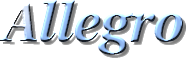 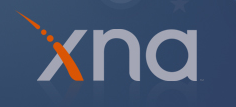 Programação de Jogos
Pseudocódigo
while(jogador quer continuar)
{
	checar periféricos de entrada;
	atualizar lógica (I.A. e colisões);
	desenhar cenas;
	gerar outras saídas;
}
Programação de Jogos
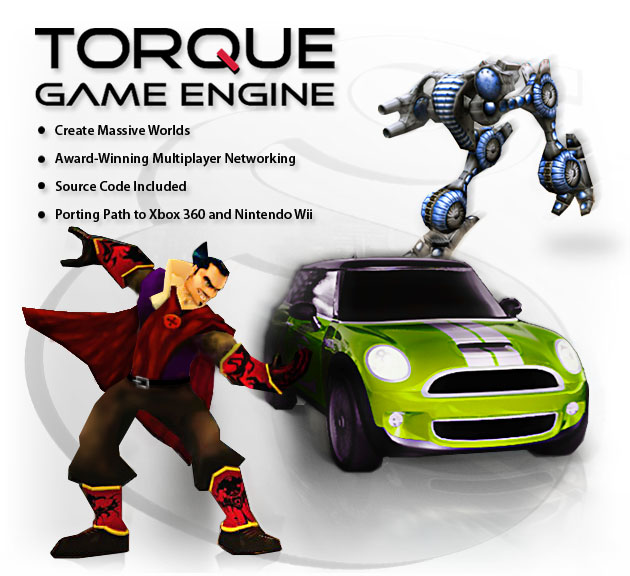 << Game Engines >>
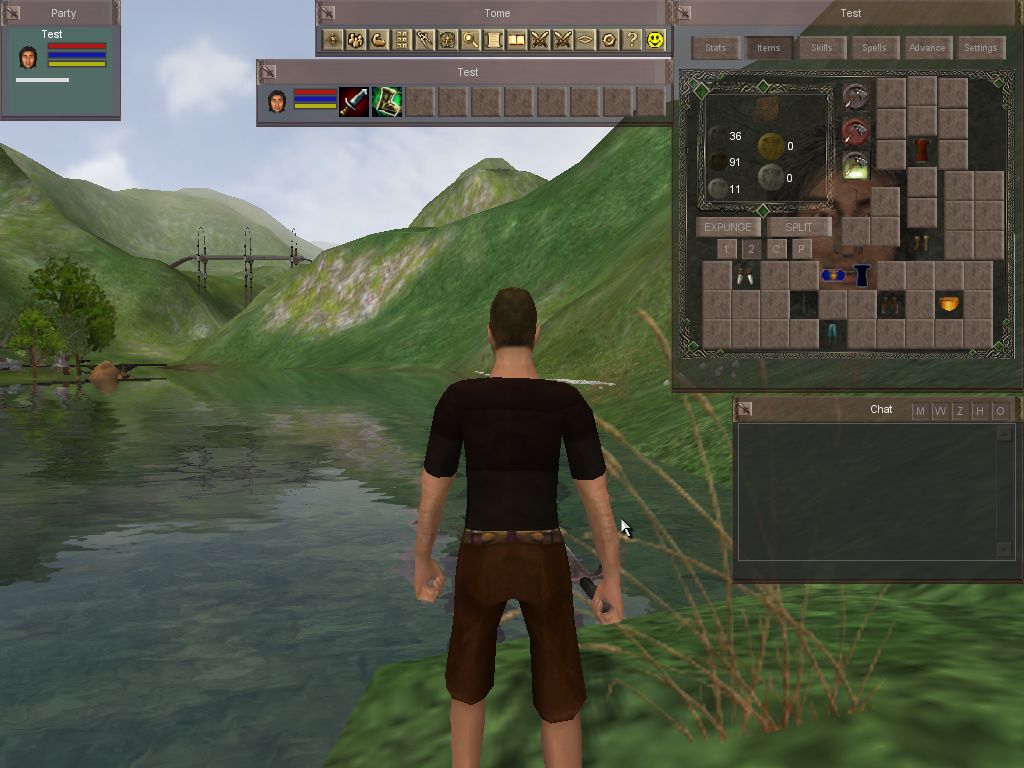 O que é XNA?
XNA !!!
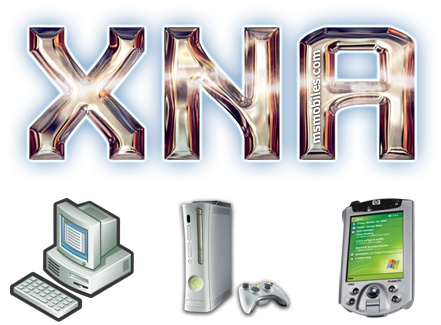 O que é XNA?
Game Studio, Framework e Content Pipeline
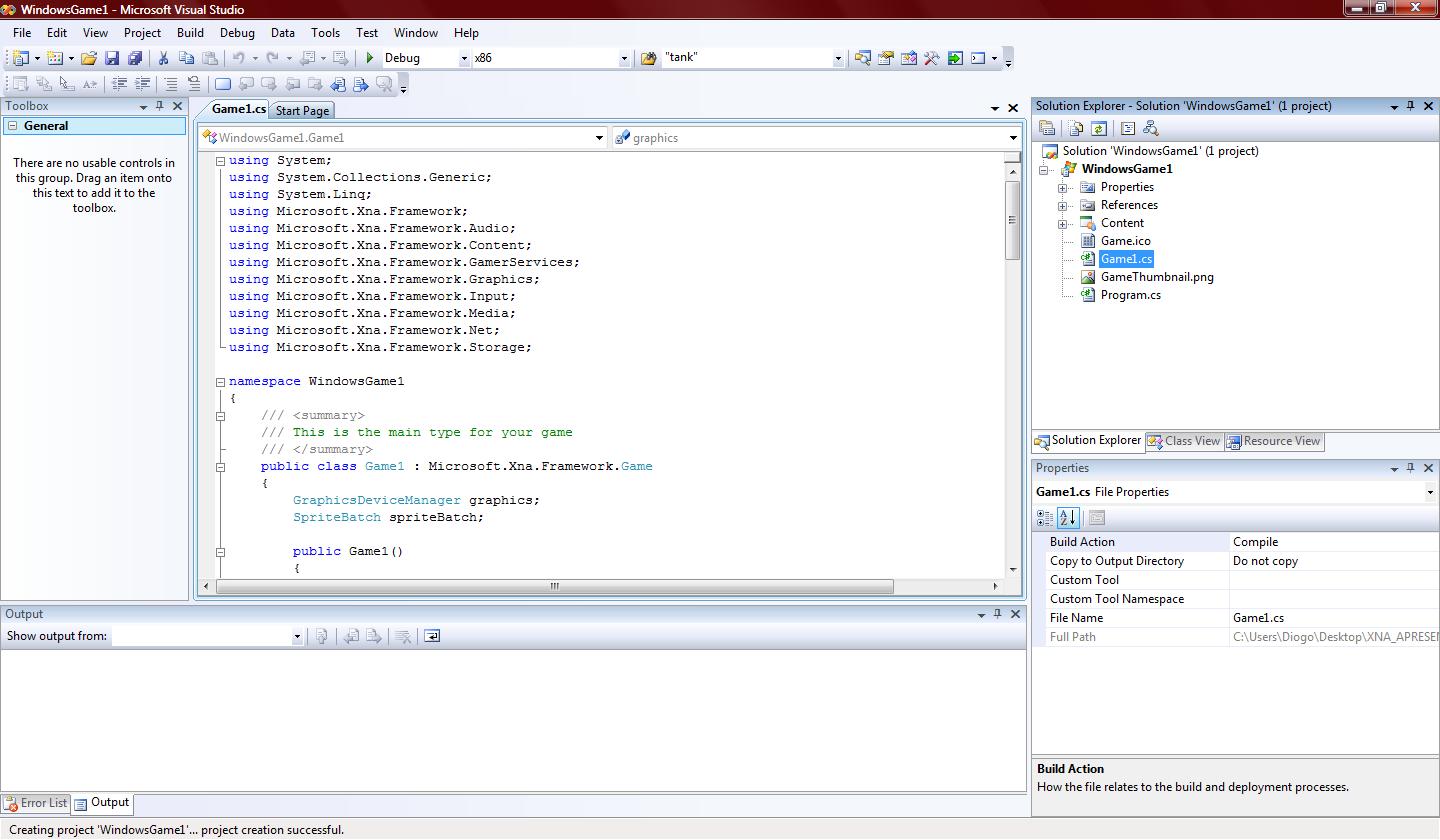 O que é XNA?
Audio Creation Tool
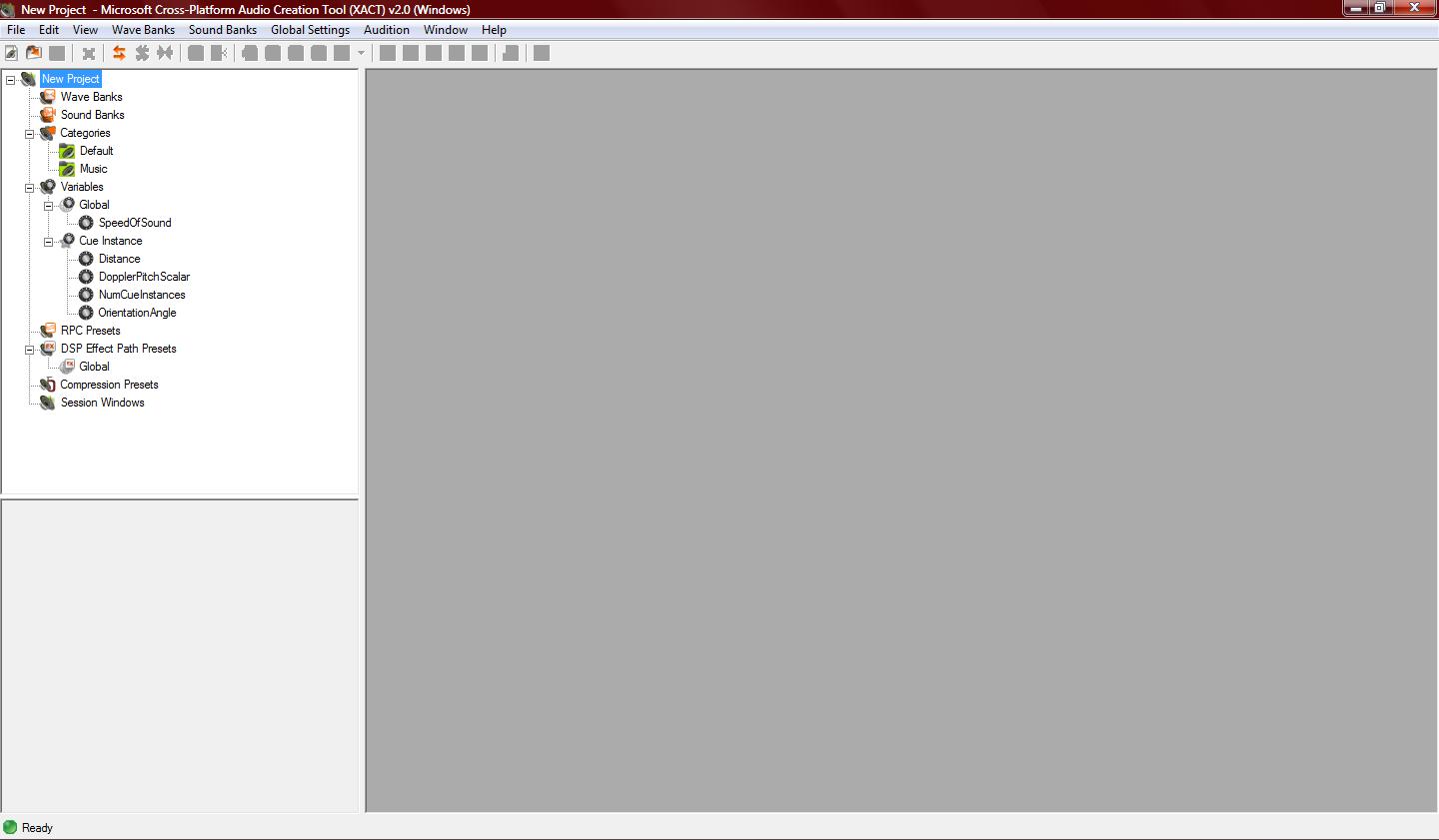 Prática
Conclusão
Porque XNA é revolucionário ?
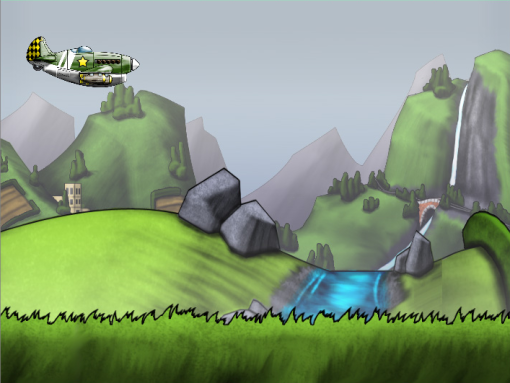 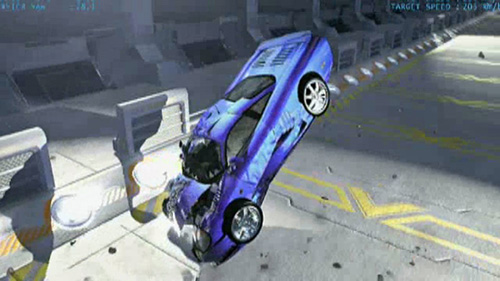 Conclusão
Principais Referências :
http://www.akatu.org.br/central/especiais/2007/2o-semestre/lidar-com-videogames-nao-e-brincadeira/
http://www.estadao.com.br/tecnologia/not_tec39804,0.htm
http://gameover.sapo.pt/article.html?id=30811
http://en.wikipedia.org/wiki/Game_programming
http://en.wikipedia.org/wiki/Game_development
http://vinigodoy.wordpress.com/2007/08/06/programacao-de-jogos-de-computadores/
http://www.gamedev.net/community/forums/topic.asp?topic_id=339189
http://pt.wikipedia.org/wiki/Motor_de_jogo
http://www.riemers.net
Dúvidas
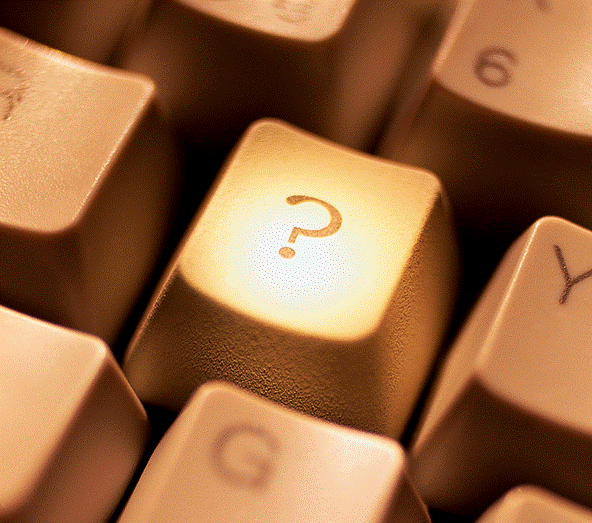